Thứ      ngày     tháng      năm 2023
BÀI ĐỌC 4:
BÀI VĂN TẢ CẢNH 
(1 tiết)
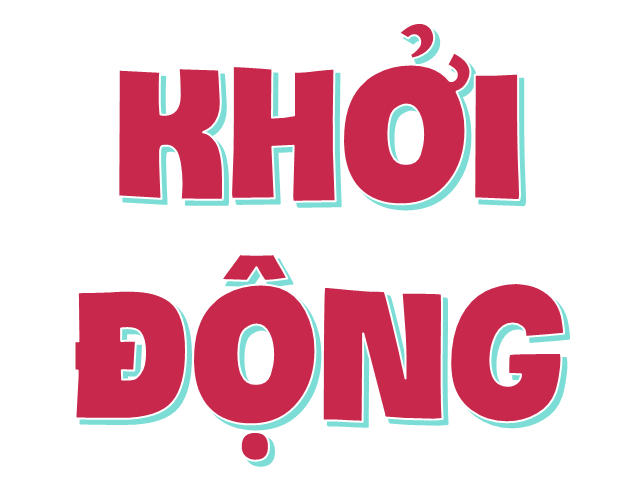 GV mời 1 HS đọc 2 đoạn bài: Cô giáo nhỏ
1. Trường học của Giên ở đâu?
2. Cô giáo đã chứng kiến việc gì lúc đến nhà Giên?
3. Vì sao cô giáo nghẹn ngào nói: “Ồ không, Giên!Cô phải xin lỗi em mới đúng.” Khi Giên xin lỗi cô?
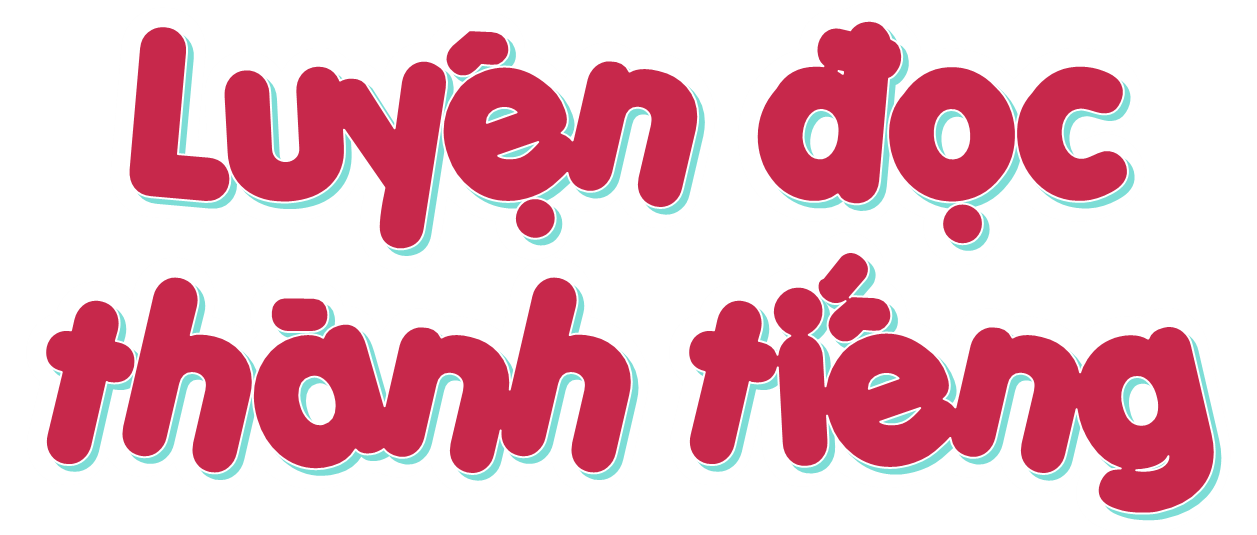 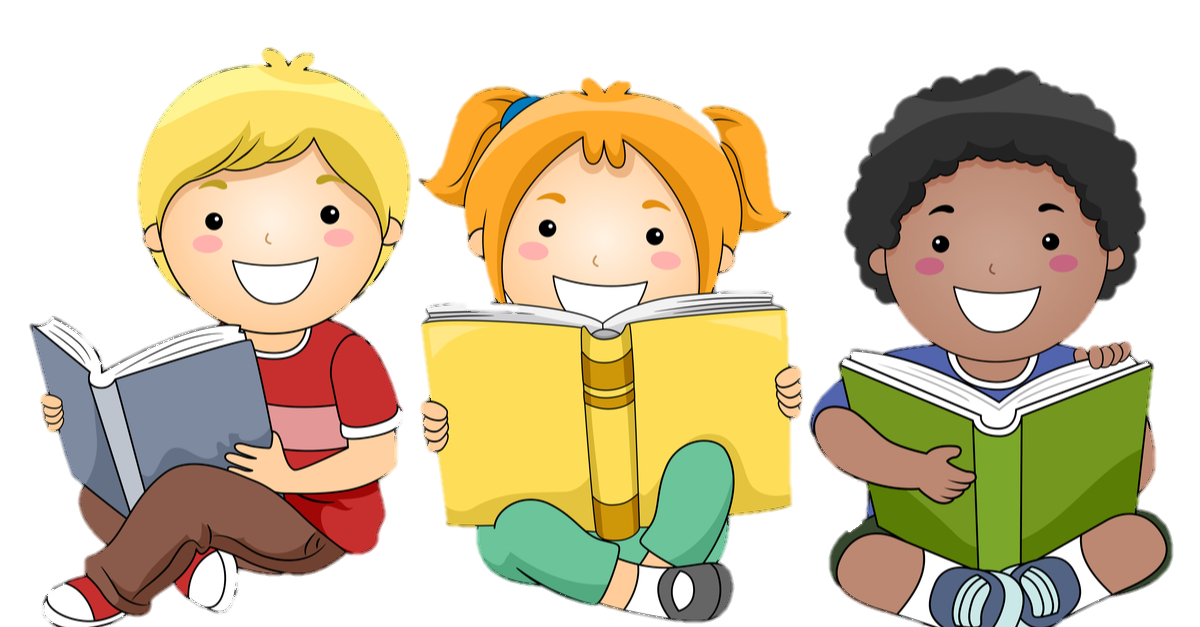 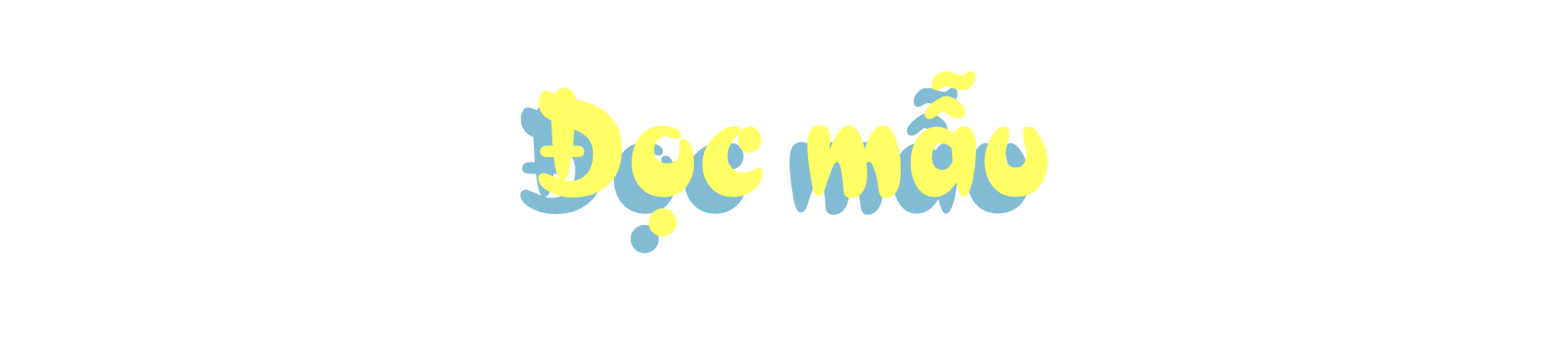 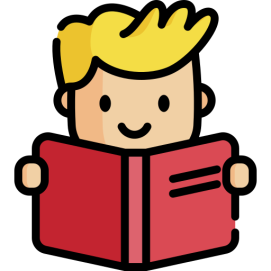 Mắt dõi
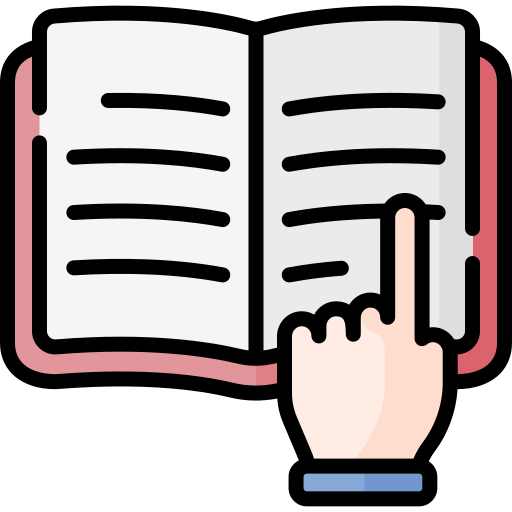 Tay dò
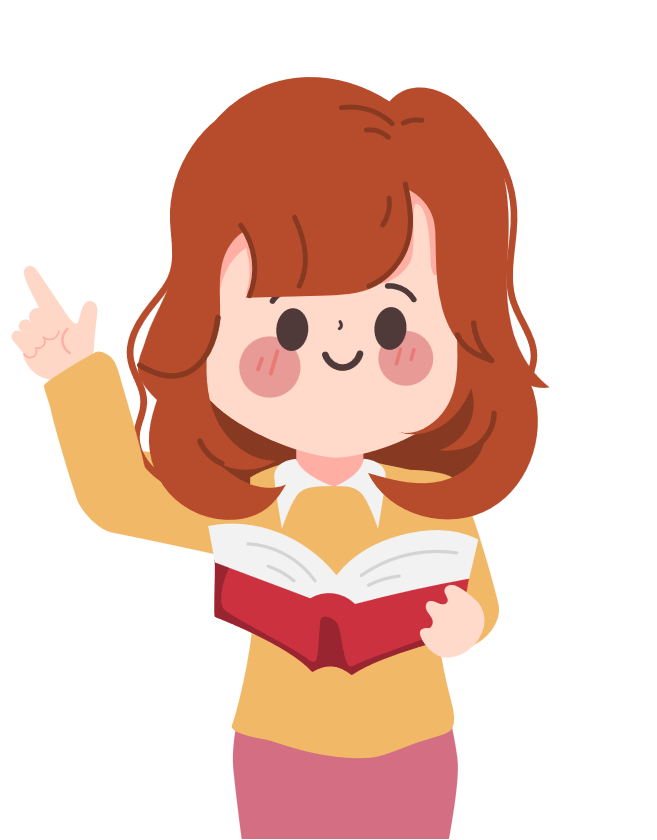 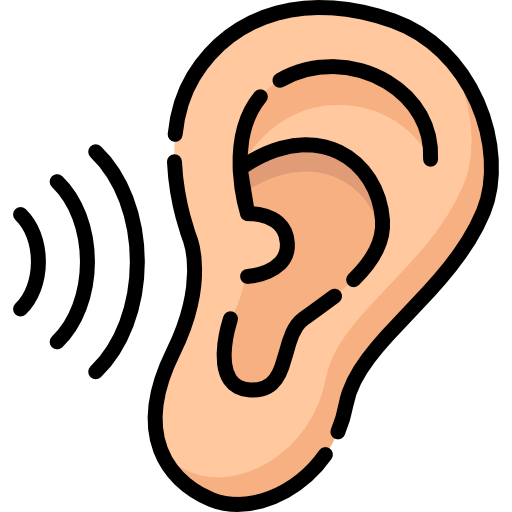 Tai nghe
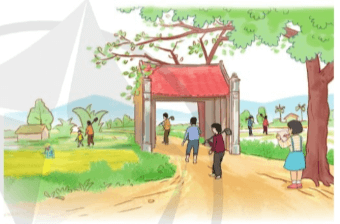 Bài văn tả cảnh
Mấy  hôm  trước,  Bé  đi học trước
cả lúc con lợn ủn ỉn đòi ăn trong chuồng.
	Ông hỏi:
	- Cháu đi học sớm thế?
	Bé thưa:
	- Cháu có việc ở lớp ạ.
	Bé chưa dám nói thật với ông là Bé phải ra đầu làng có việc, sợ ông cười. Nhưng hôm nay, tan học về, vừa treo túi sách lên cột, Bé đã khoe:
	- Cháu được 9 điểm bài tập làm văn, ông ạ.
	Rồi bé kể:
	- Cháu mất công lắm đấy. Phải mấy buổi sáng đứng ở đầu làng để quan sát. Rồi cháu viết, cháu lại viết lại, cháu chữa, cháu…
Thấy Bé cứ rối rít, ông bảo:
      - Điểm giỏi thế nào, cháu đọc ông nghe bài văn, ông mới biết được chứ.
      - Cô giáo cháu cho đề bài: “Tả cảnh đi làm đồng buổi sáng”. Cháu đã viết thế này, ông nghe nhé:
      Buổi sáng, gà hàng xóm le te gáy. Những con lợn trong chuồng đã ủn ỉn đòi ăn. Trên mái nhà, những làn khói bếp lan nhẹ nhàng.
      Mọi người tập trung ở đầu làng. Đầu tiên là các cụ phụ lão. Các cụ đang trồng vải thiều dưới bãi. Rồi đến các anh chị vác quốc, vác vồ lũ lượt đi.           Hôm nay chủ nhật, các bạn học sinh lớp 4B cũng ra đồng.
      Cánh đồng làng em đang giữa vụ trồng bí. Muốn đến tháng Ba có hoa bí nở vàng rực rỡ và quả bí non để nấu canh thì bây giờ phải chăm vun xới rồi.
      Chẳng mấy chốc, từ con đường bạch đàn thẳng tắp, từng đoàn người đã kéo xuống đồng. Tiếng nói chuyện, cười đùa ồn ã, át cả cái rét buốt. Một ngày lao động bắt đầu.
Nghe xong, ông cười khà khà:
       - Sáng hôm ấy, có cả ông xuống bãi trồng vải thiều đấy. Cháu giỏi quá! Viết như hệt!
      Được ông khen, Bé vui lắm.
(Theo Tô Hoài)
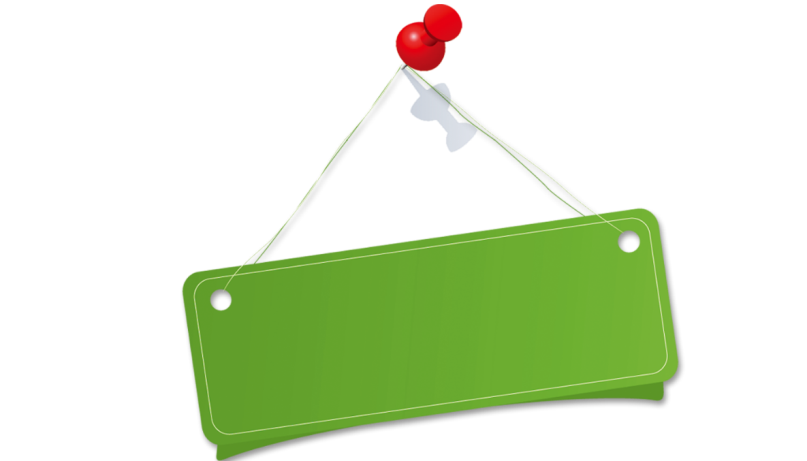 người già
dụng cụ bằng gỗ chắc, nặng, có cán dùng để đập, nện, làm nhỏ đất
TỪ KHÓ
Phụ lão:
Vồ:
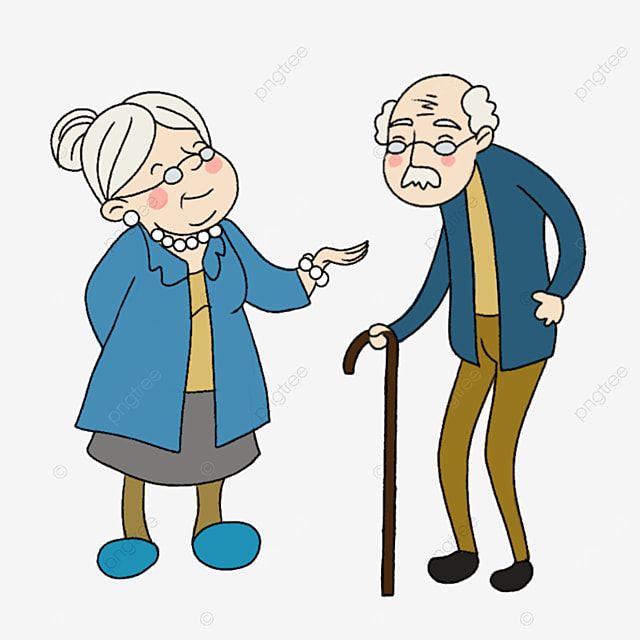 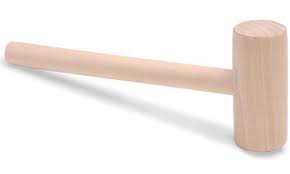 Bạch đàn (khuynh diệp):
loại cây to, 
thân thẳng, lá có tinh dầu để làm thuốc.
Vải thiều:
loại vải có quả 
ngon, hạt nhỏ
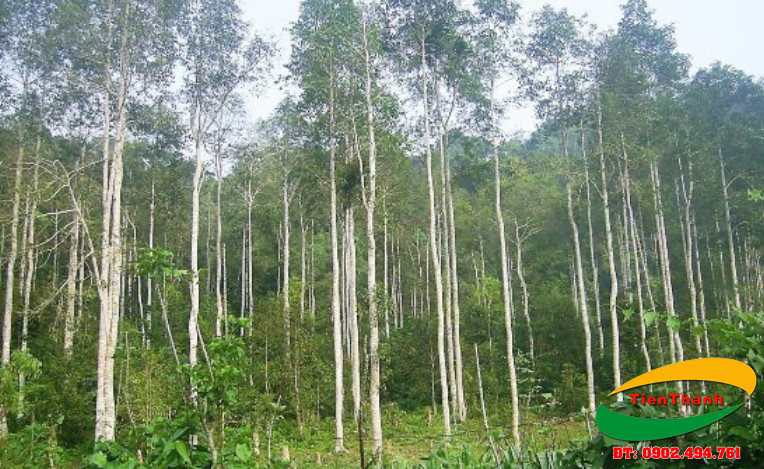 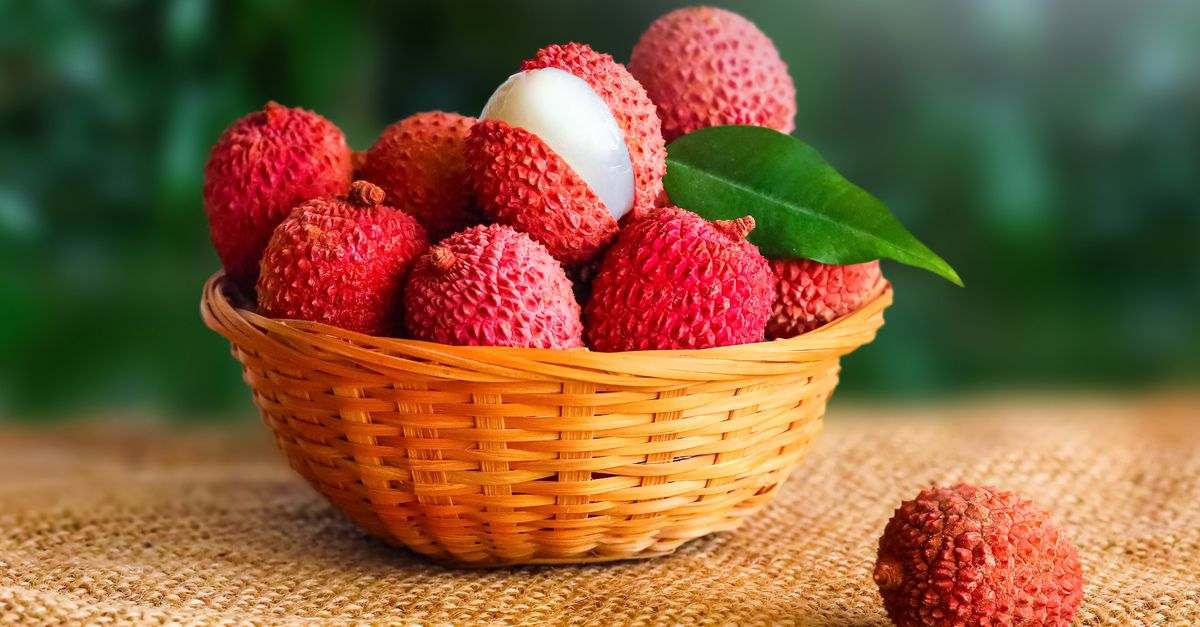 Từ đầu …. Cháu chữa, cháu…
Đoạn 1
3 đoạn
Thấy bé cứ …. lao động bắt đầu
Đoạn 2
Đoạn 3
Còn lại
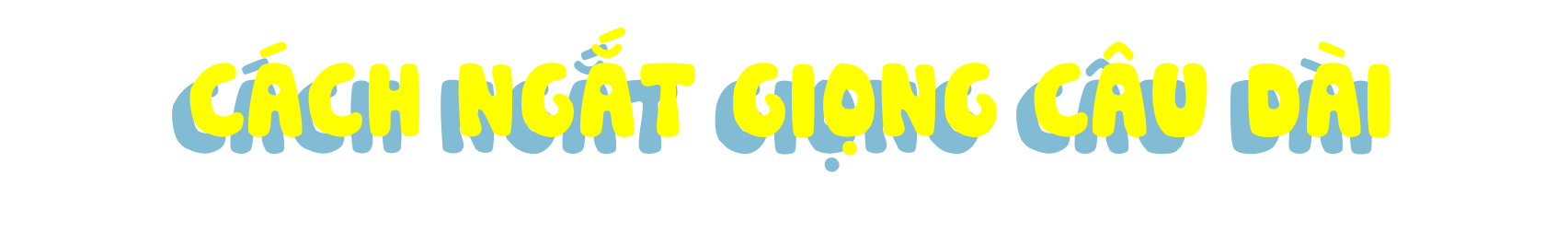 Muốn đến tháng Ba có hoa bí nở vàng rực rỡ  và quả bí non để nấu canh  thì bây giờ phải chăm vun xới rồi.
Luyện đọc lời thoại trực tiếp của nhân vật
Thể hiện sự hỏi – đáp giữa các nhân vật; lên giọng cuối câu hỏi, câu khiến và câu cảm, xuống giọng cuối câu kể.
Nhấn mạnh vào những từ ngữ: ủn ỉn, rối rít, vun xới, ồn ã,…)
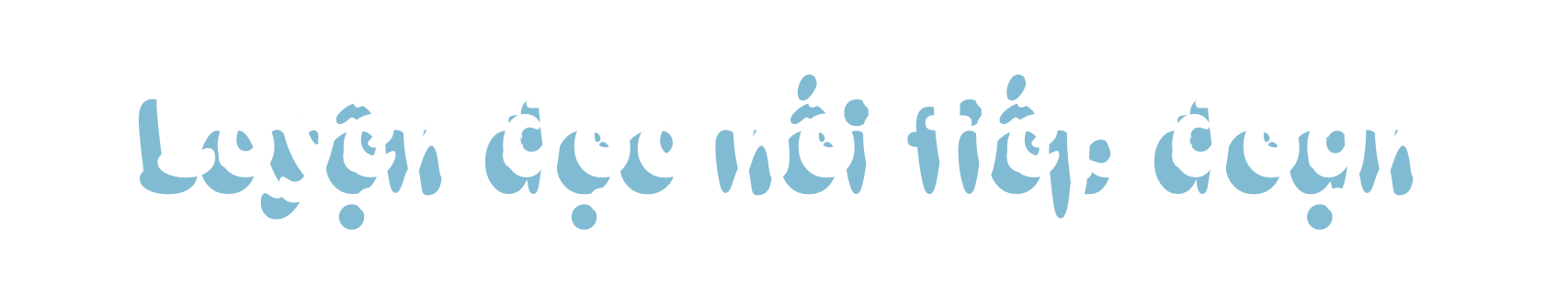 Các HS đọc nối tiếp đoạn.
LUYỆN ĐỌC TRONG NHÓM
Yêu Cầu
Phân công đọc theo đoạn.
Tất cả thành viên đều đọc.
Giải nghĩa từ cùng nhau.
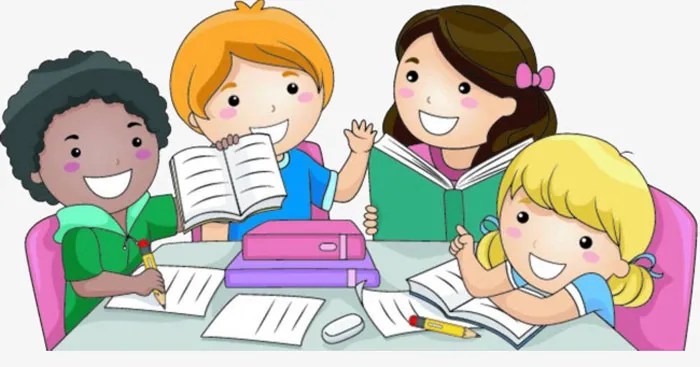 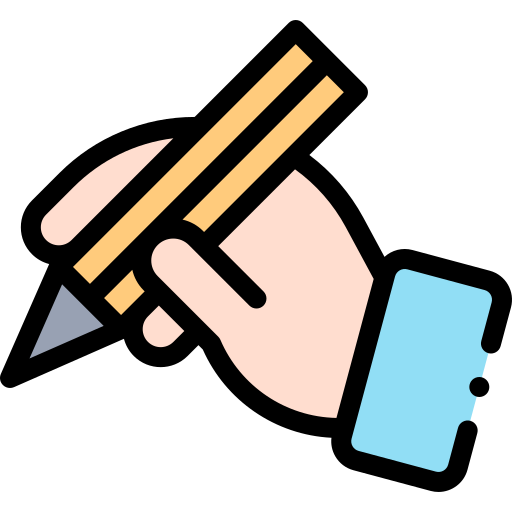 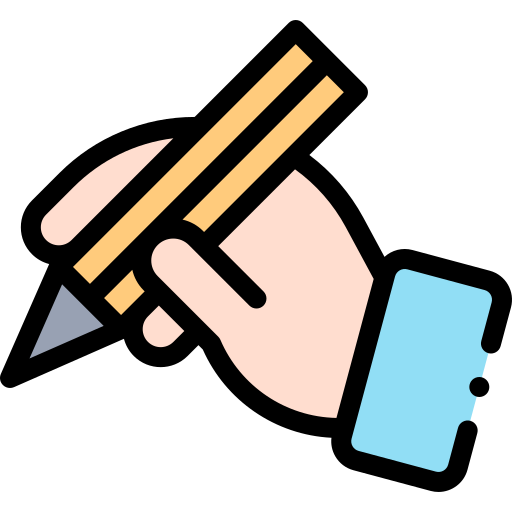 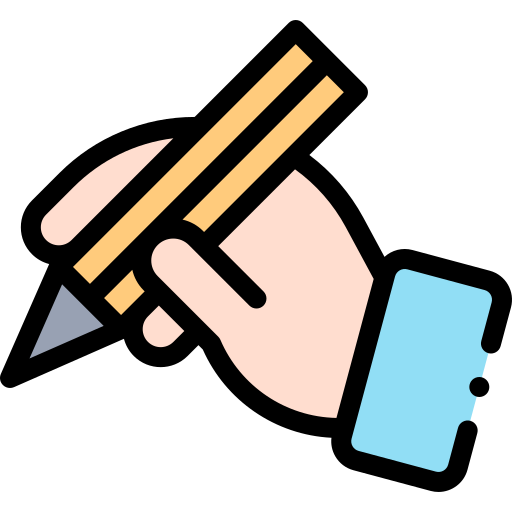 LUYỆN ĐỌC TRƯỚC LỚP
Tiêu chí đánh giá
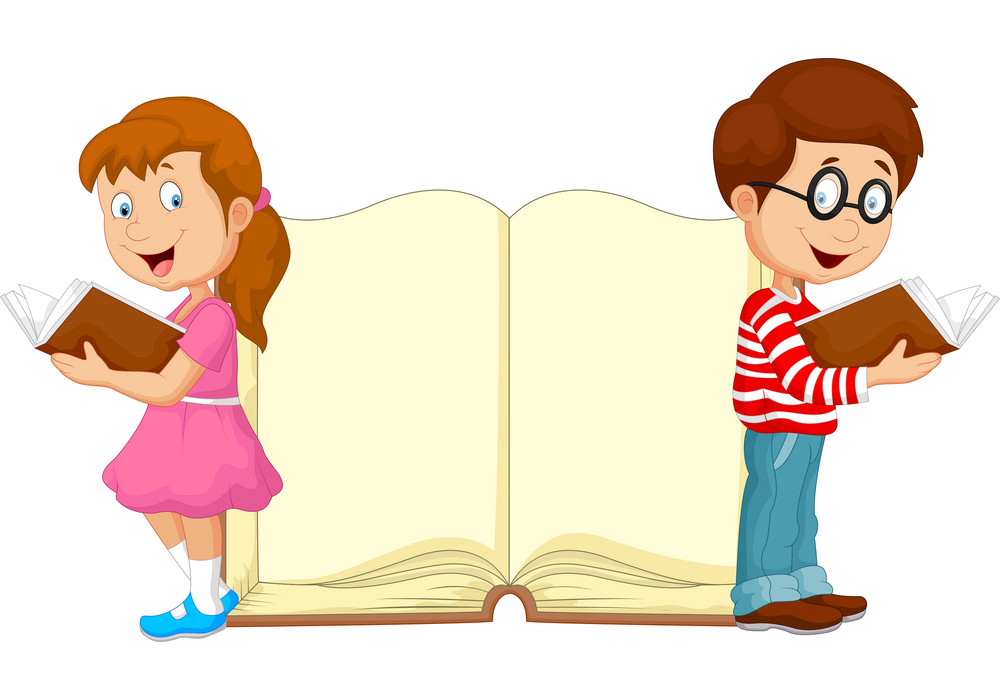 1. Đọc đúng.
2. Đọc to, rõ.
3. Đọc ngắt, nghỉ đúng chỗ.
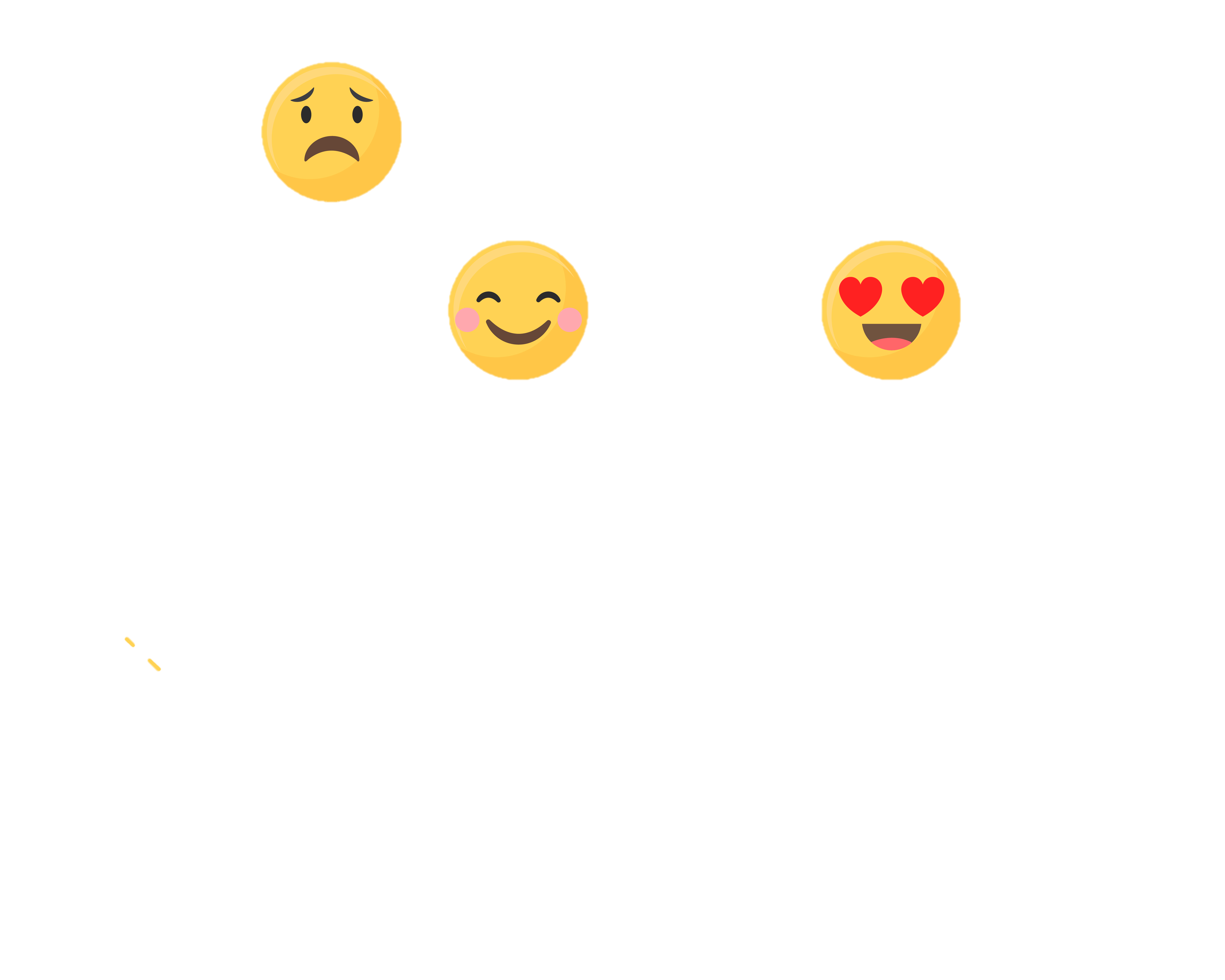 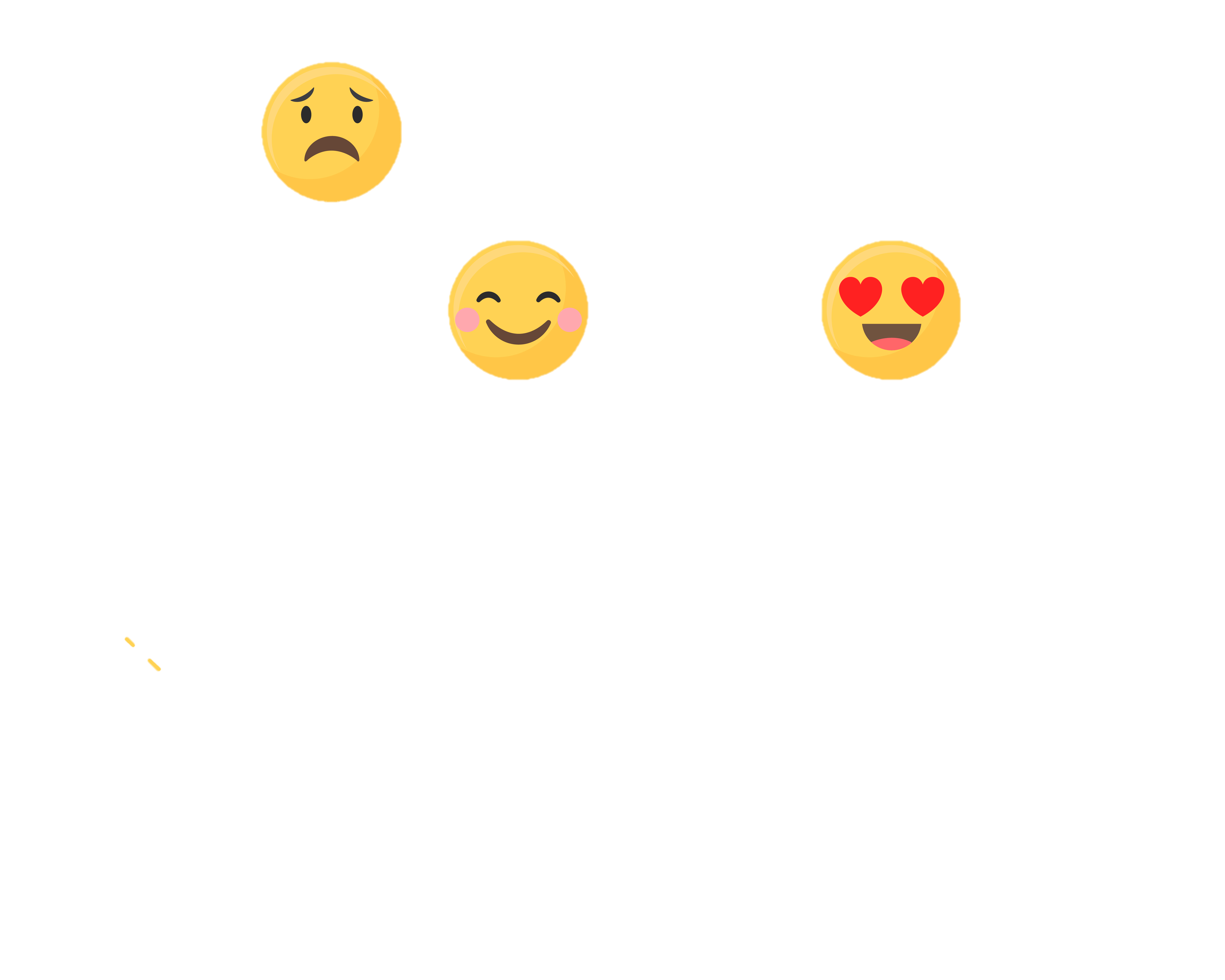 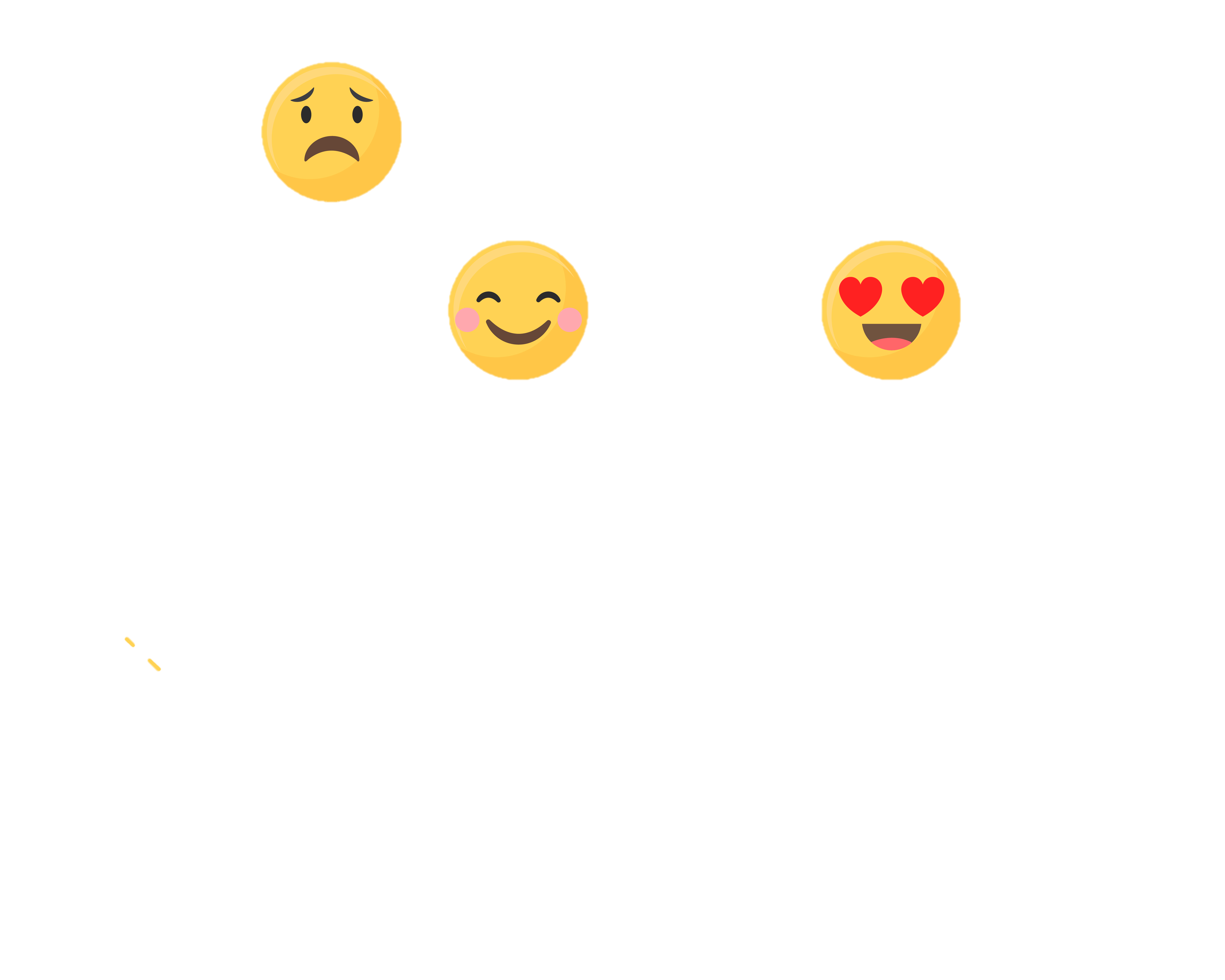 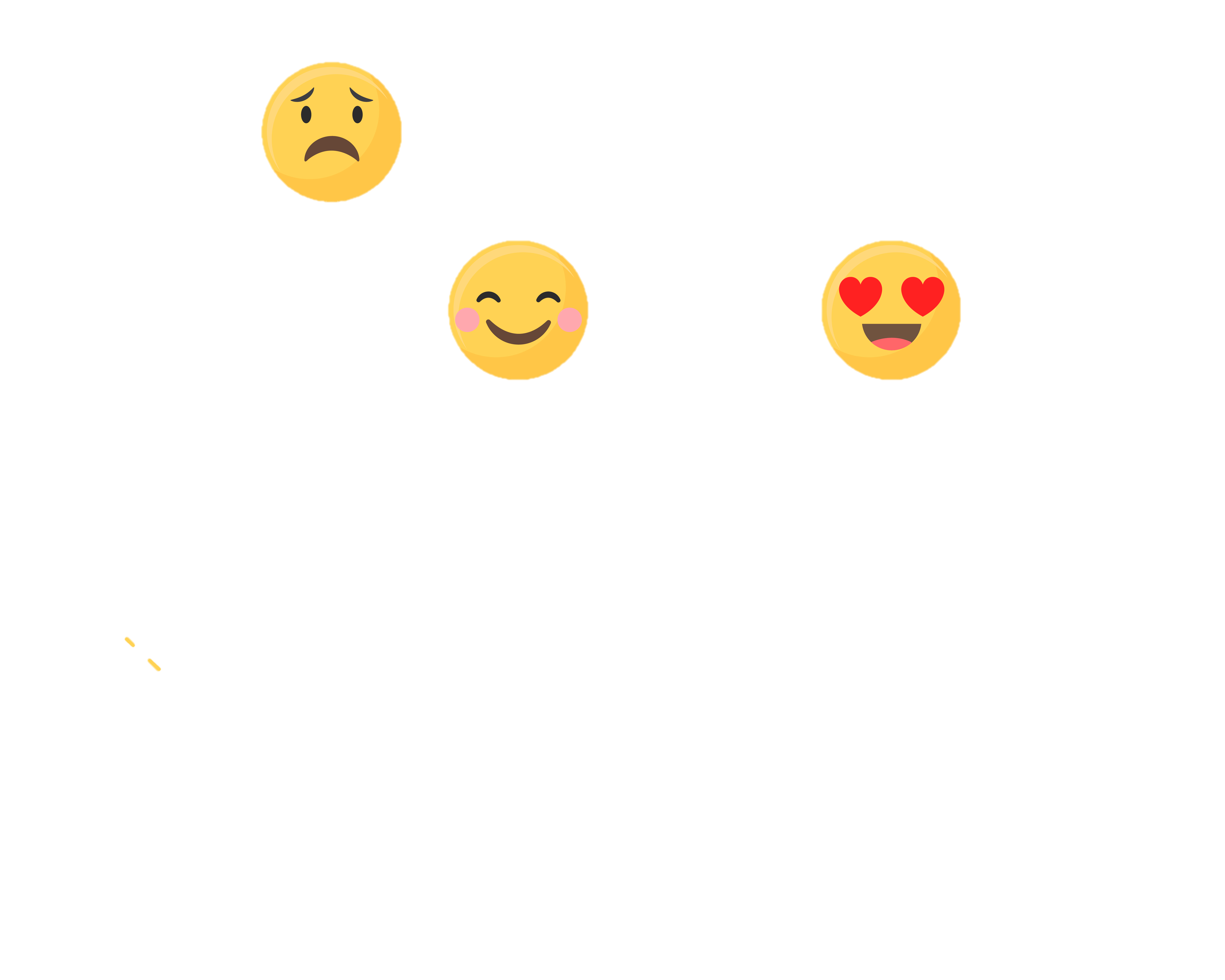 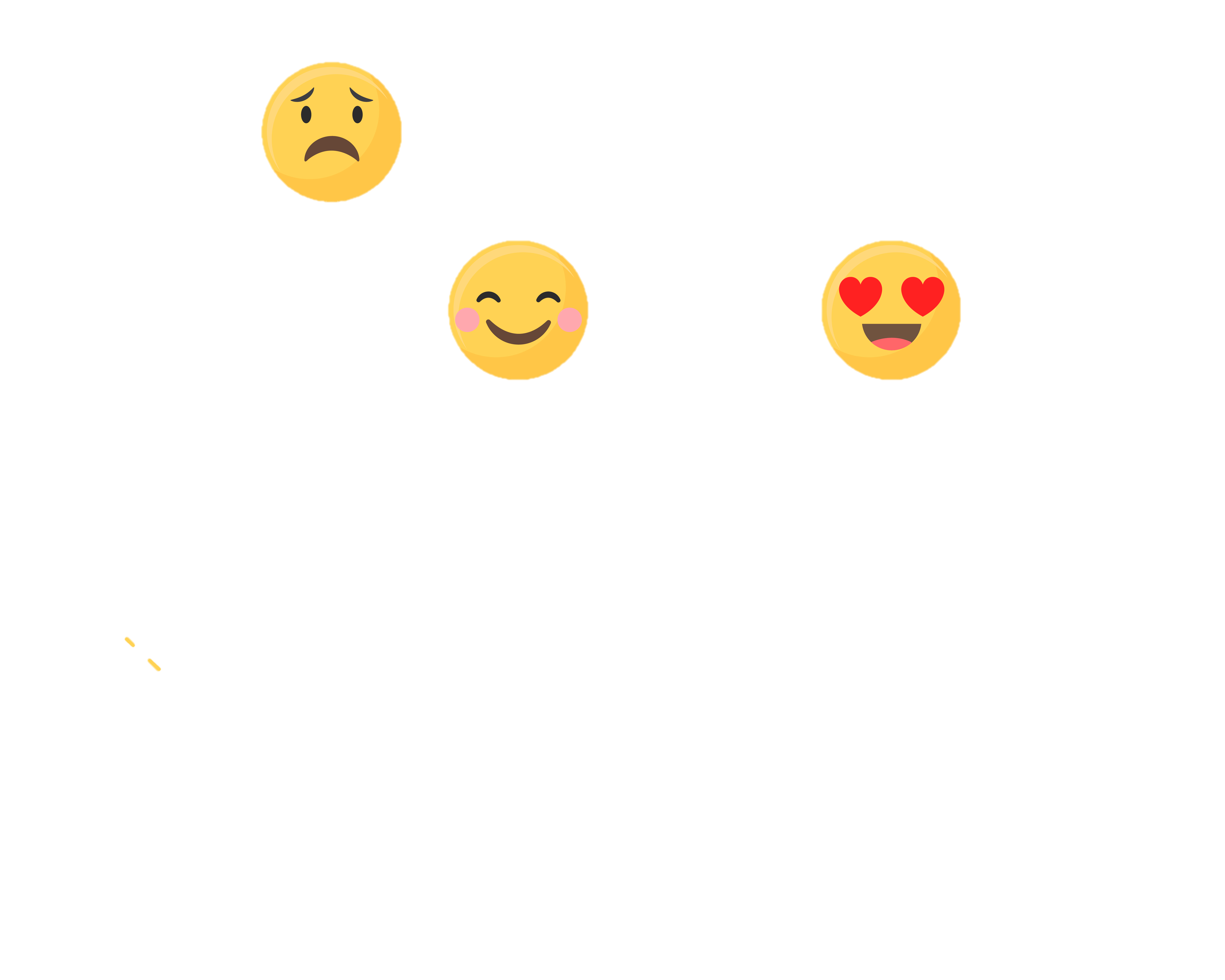 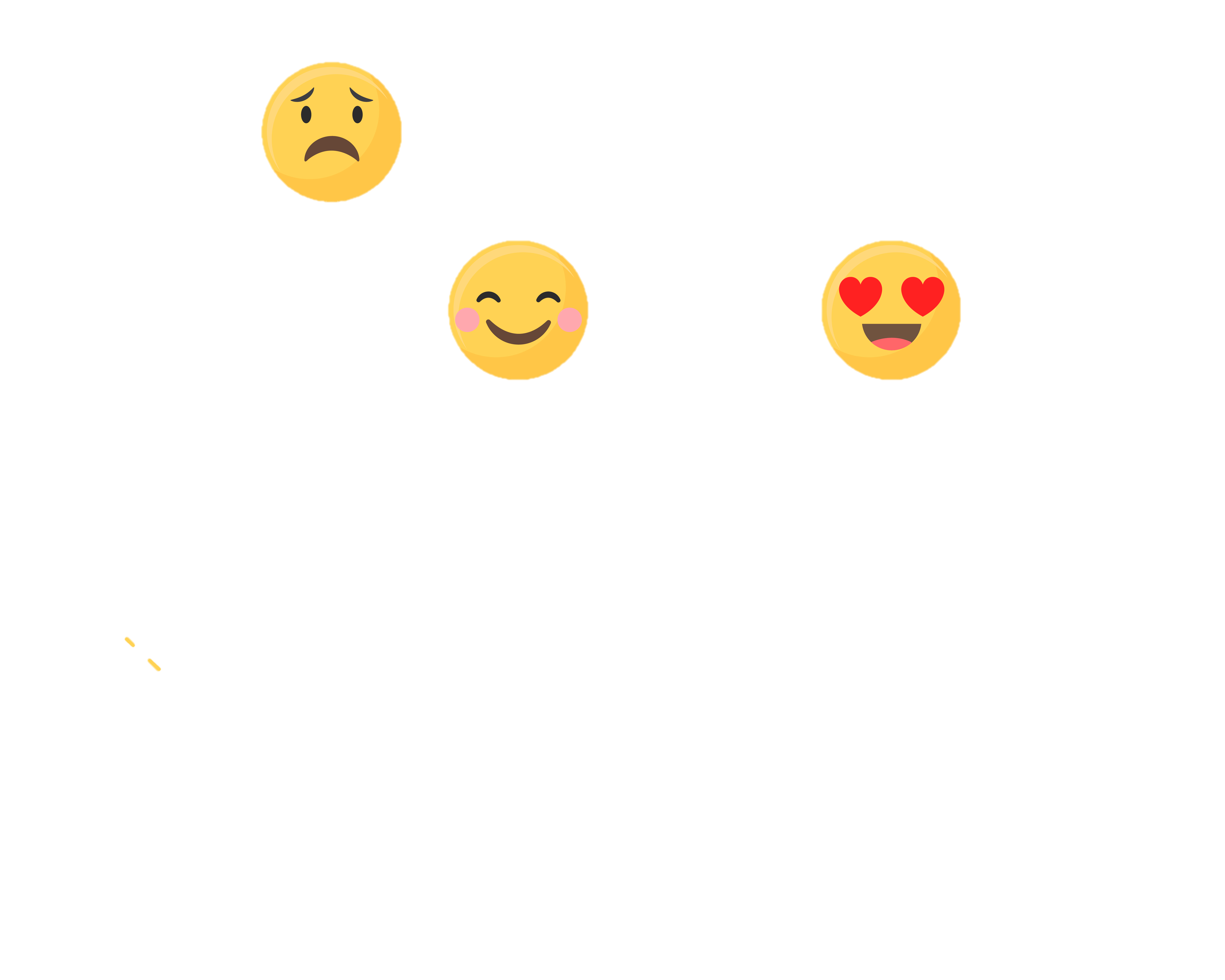 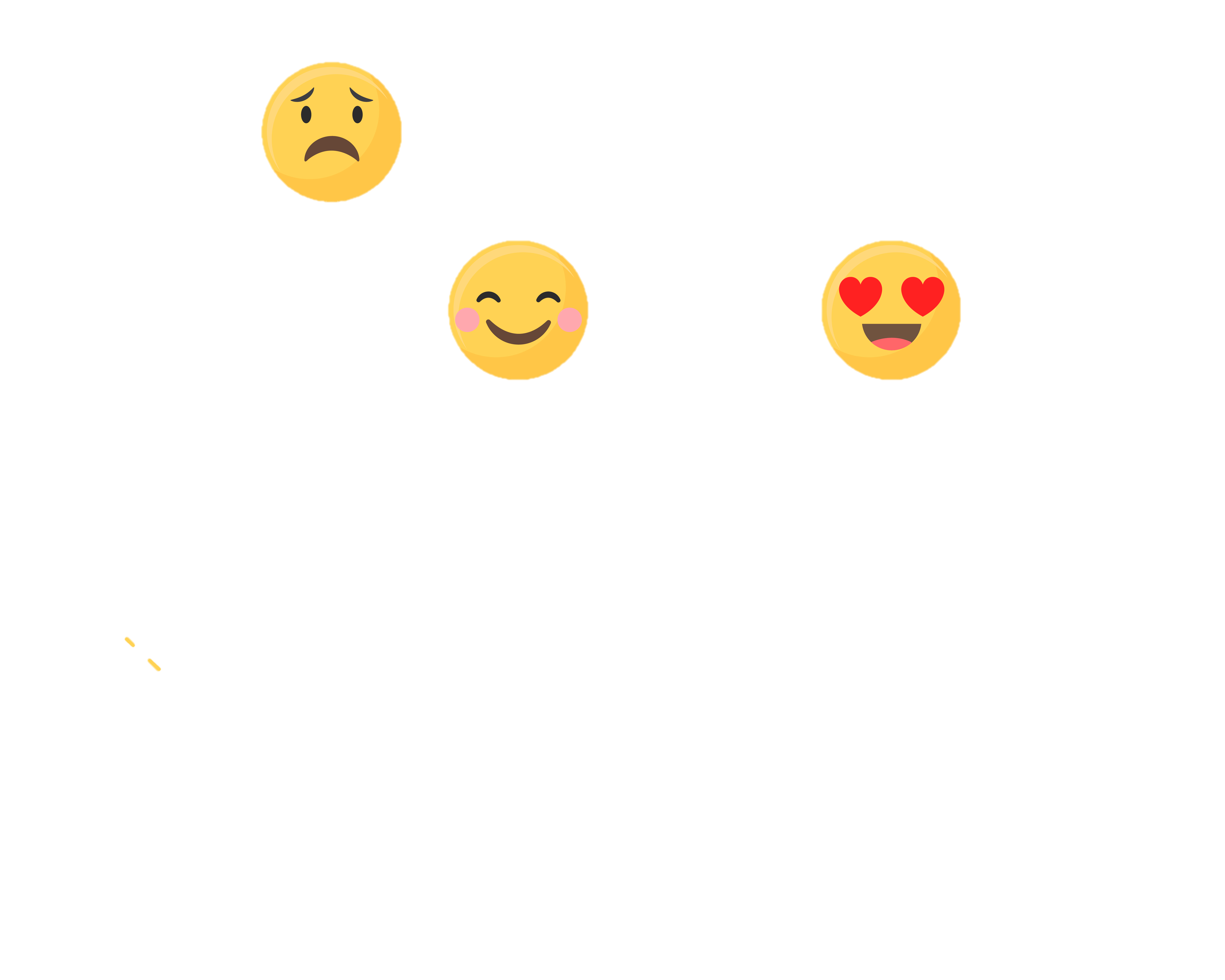 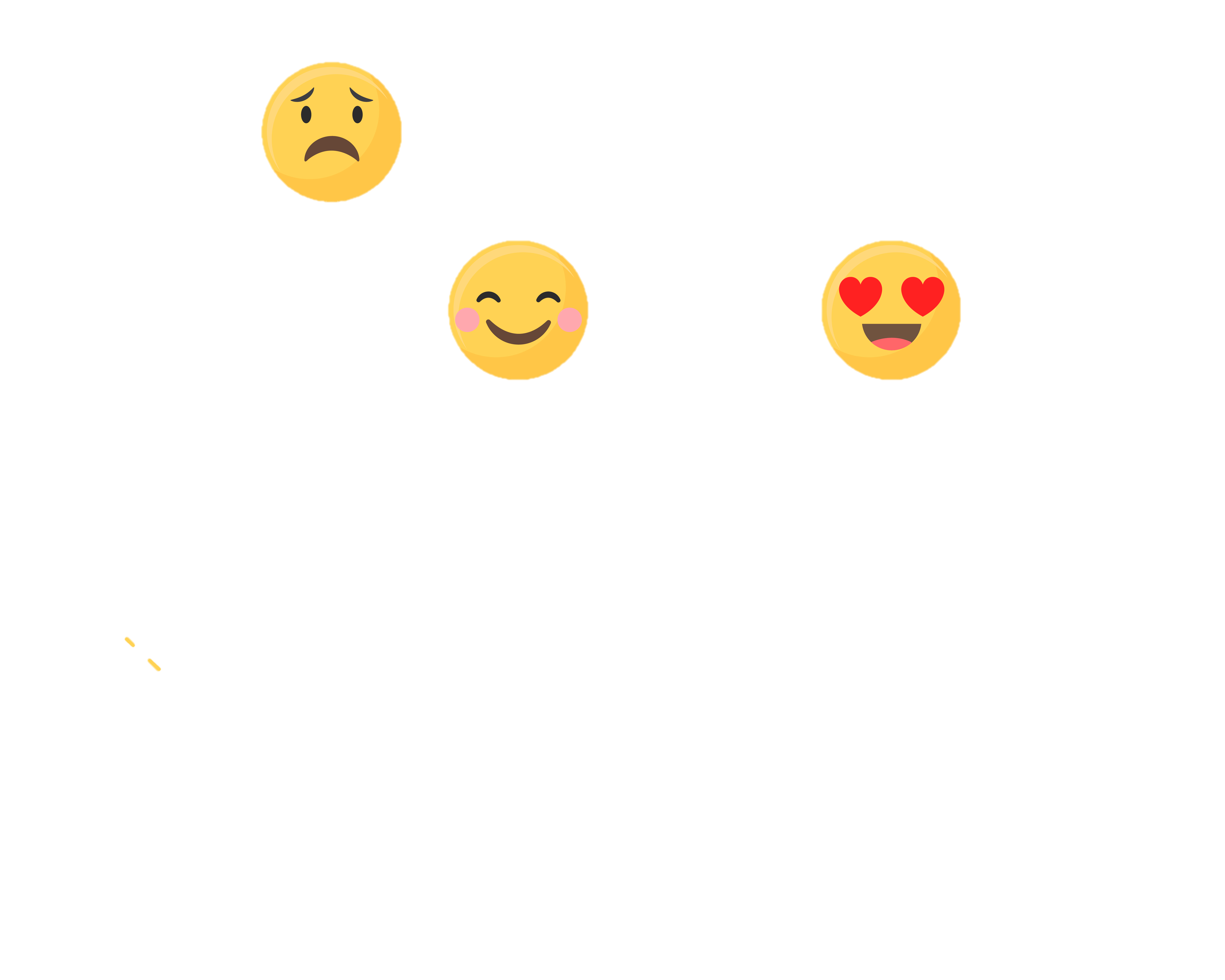 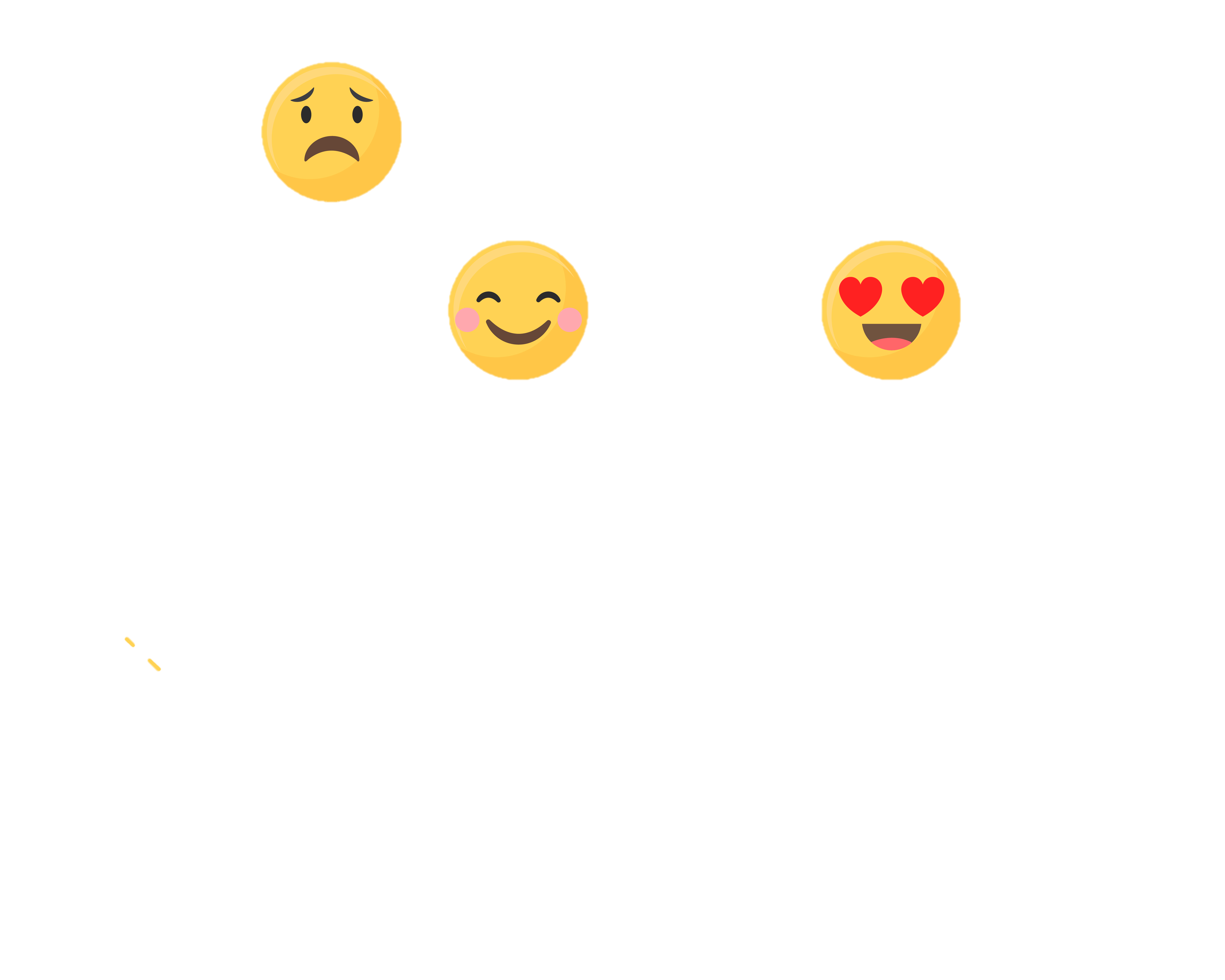 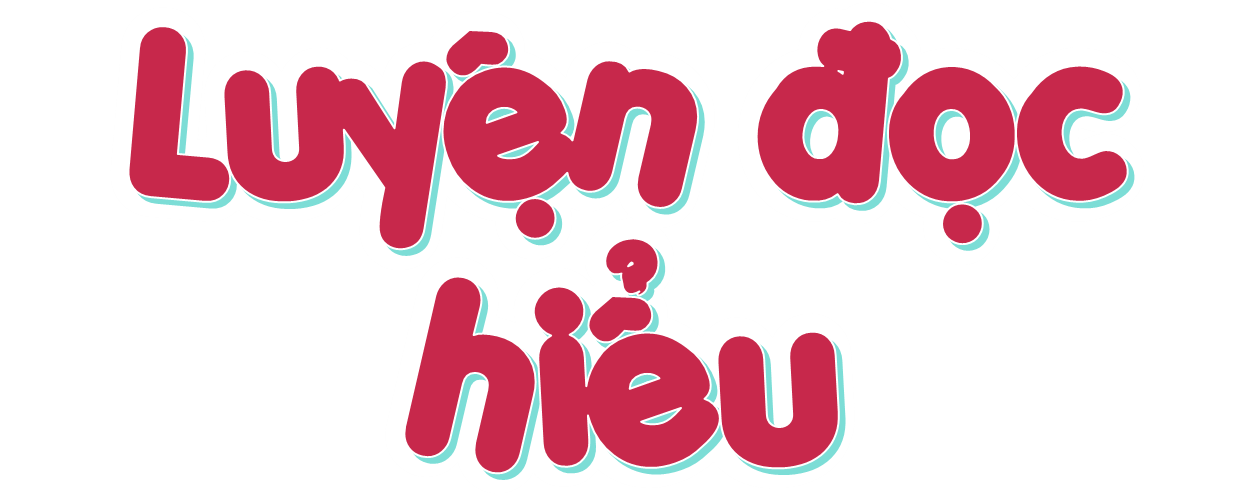 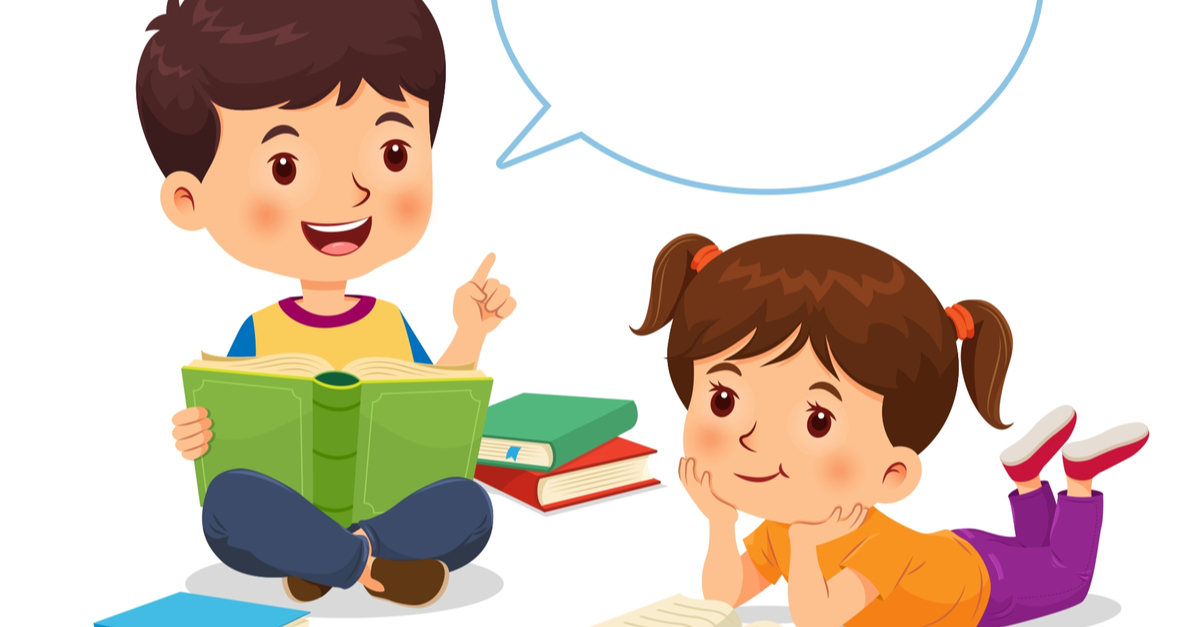 HS đọc và trả lời các câu hỏi sau:
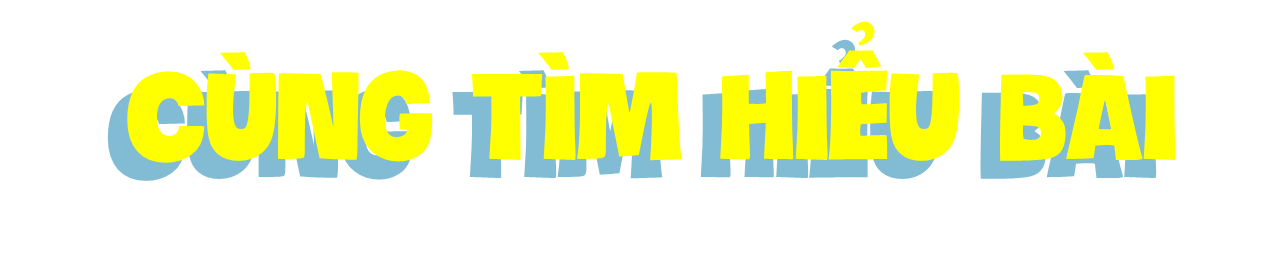 1. Vì sao mấy hôm trước Bé đi học sớm?
2. Bài tập làm văn của Bé viết về nội dung gì?
3. Bé đã làm những việc gì để viết bài tập làm văn đó thật hay?
4. Ông đã khen Bé như thế nào?
5. Tìm một số hình ảnh trong bài tập làm văn để hiểu vì sao ông khen Bé như vậy?
1. Vì sao mấy hôm trước Bé đi học sớm?
Bé phải ra đầu làng để quan sát, chuẩn bị cho bài tập làm văn tả cảnh.
2. Bài tập làm văn của Bé viết về nội dung gì?
Bài tập làm văn của Bé tả cảnh đi làm đồng vào buối sáng Chủ nhật.
3. Bé đã làm những việc gì để viết bài tập làm văn đó thật hay?
Bé ra đầu làng để quan sát, viết rồi sửa, viết đi viết lại nhiều lần.
4. Ông đã khen Bé như thế nào?
Ông khen Bé : “ Cháu giỏi quá! Viết như hệt!” – tức là Bé tả cảnh đi làm đồng vào buổi sáng rất thực, quan sát rất đúng.
5. Tìm một số hình ảnh trong bài tập làm văn để hiểu vì sao ông khen Bé như vậy?
Quang cảnh buổi sáng: gà gáy te te; con lợn ủn ỉn đòi ăn; trên mái nhà, khói bếp lan nhẹ nhàng.
Quang cảnh ở đầu làng: các cụ phụ lão trồng vải thiều dưới bãi; các ag chị vác cuốc, vác vồ lũ lượt đi; Chủ nhật, các bạn HS lớp 4B cũng ra đồng....
Quang cảnh con đường: từ con đường bạch đàn thẳng tắp, từng đoàn người đã kéo xuống đồng; tiếng nói chuyện, cười đùa ồn ã, át cả cái rét buốt.
Ý nghĩa của bài đọc
Câu chuyện khuyên mỗi người cần có tinh thần ham học hỏi, chịu khó quan sát và phương pháp học tập hiệu quả để có những thành công trong học tập.
Đọc nâng cao.
GV đọc diễn cảm đoạn 2:
Thấy Bé cứ rối rít, ông bảo:
      - Điểm giỏi thế nào, cháu đọc ông nghe bài văn, ông mới biết được chứ.
      - Cô giáo cháu cho đề bài: “Tả cảnh đi làm đồng buổi sáng”. Cháu đã viết thế này, ông nghe nhé:
      Buổi sáng, gà hàng xóm le te gáy. Những con lợn trong chuồng đã ủn ỉn đòi ăn. Trên mái nhà, những làn khói bếp lan nhẹ nhàng.
      Mọi người tập trung ở đầu làng. Đầu tiên là các cụ phụ lão. Các cụ đang trồng vải thiều dưới bãi. Rồi đến các anh chị vác quốc, vác vồ lũ lượt đi.           Hôm nay chủ nhật, các bạn học sinh lớp 4B cũng ra đồng.
      Cánh đồng làng em đang giữa vụ trồng bí. Muốn đến tháng Ba có hoa bí nở vàng rực rỡ và quả bí non để nấu canh thì bây giờ phải chăm vun xới rồi.
      Chẳng mấy chốc, từ con đường bạch đàn thẳng tắp, từng đoàn người đã kéo xuống đồng. Tiếng nói chuyện, cười đùa ồn ã, át cả cái rét buốt. Một ngày lao động bắt đầu.
HS  luyện đọc trong nhóm
Đại diện các nhóm thi đọc.
VẬN DỤNG
Hướng dẫn về nhà luyện đọc nâng cao theo dạng phân vai, tập chuyển giọng đọc theo các hình thức:
+ Giọng người kể chuyện.
+ Giọng của Bé.
+ Giọng của ông.